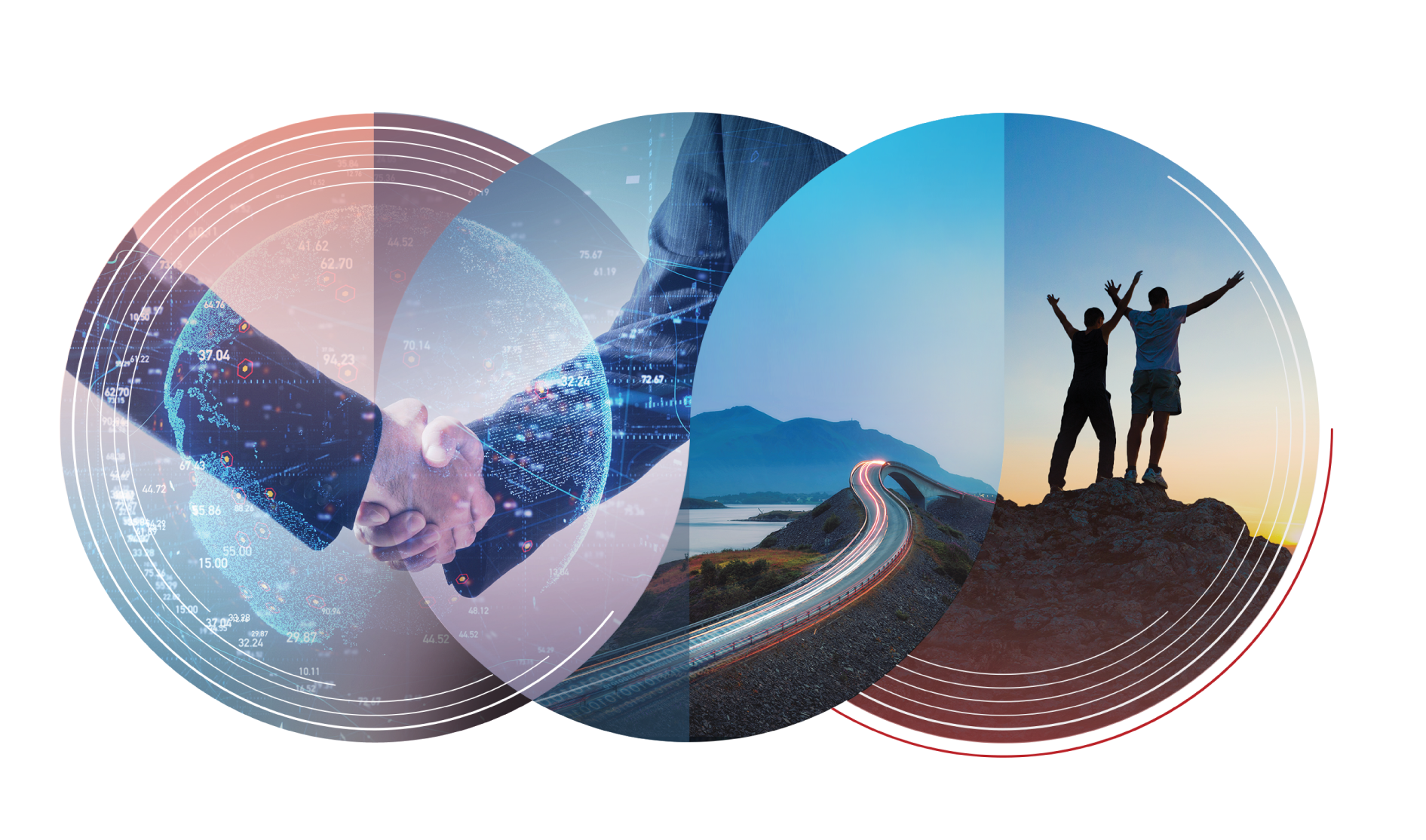 Everything as a Service
Sandisiwe Sobahle
Business Development Executive
Huawei Cloud
[Speaker Notes: SA Government - President Cyril Ramaphosa delivered the State of the Nation Address for 2022 on 10 February 2021. Highlighting that one of the priorities for 2022 is a massive rollout of infrastructure.  He then identified that the national infrastructure plan as one of the key issues. Stating: Investments are required improve access by South Africans to healthcare facilities, schools, water, sanitation, housing and electrification. Investment in the construction of ports, roads, railway systems, electricity plants, hospitals, schools and dams would contribute to faster economic growth.

SITA - The organisation is committed to leveraging Information Technology (IT) as a strategic resource for government, managing the IT procurement and delivery process to ensure that the South African government gets value for money, increased productivity; qualitative solutions, services and products; and uses best practice IT approaches in its modernisation and the delivery of services to all citizens.

GovTech is where ICT trailblazers come together and share experiences; solutions and ideas that can showcase the power of technology to promote better planning, improved service delivery, sustainable development, grow inclusive economies and ensure an immediate recognizable impact on the lives of citizens.]
2022 strategy: Dive into Digital with Everything as a Service
Infrastructure as a Service
Technology as a Service
Expertise as a Service
for global accessibility
for easy innovation
for shared excellence
Seamless experience on one network
(data centers + acceleration networks)
Industry
SaaS
…
Social media
Automobile/Travel
Industrial
Multimedia
Education
Finance
Retail
Databases
Data governance pipeline
Software development pipeline
Huawei SaaS
AI development pipeline
WeLink
Cloud customer service
Online/Offline stores
…
Cloud native
Compute
Security
AI
Storage
Networking
APIs/Kits
Digital content pipeline
Reshaping software
Industry aPaaS
…
Industrial
aPaaS
Government
aPaaS
Financial
aPaaS
Mobile
mPaaS
Public cloud
Hybrid cloud
Partner cloud
Edge cloud
MacroVerse aPaaS
…
Multimedia
Unified architecture
Core
aPaaS
…
Payment engine
Ads engine
Browsing engine
Map engine
Search engine
MRS DWS
Southern Africa
Asia Pacific
Latin America
The Middle East
IoT
Europe
China
Huawei invests over 20% of annual revenue in R&D and is one of the world's largest patent holders.
[Speaker Notes: In 2021, we also released our Everything as a Service strategy, hoping to present the unique value of the cloud industry. Everything as a Service means that we focus not only on resources and networks, but also on technology and experience. We open up Huawei's 30-year ICT accumulation and industry digital transformation experience and capabilities to the industry to embrace the cloud service industry with a more open attitude.]
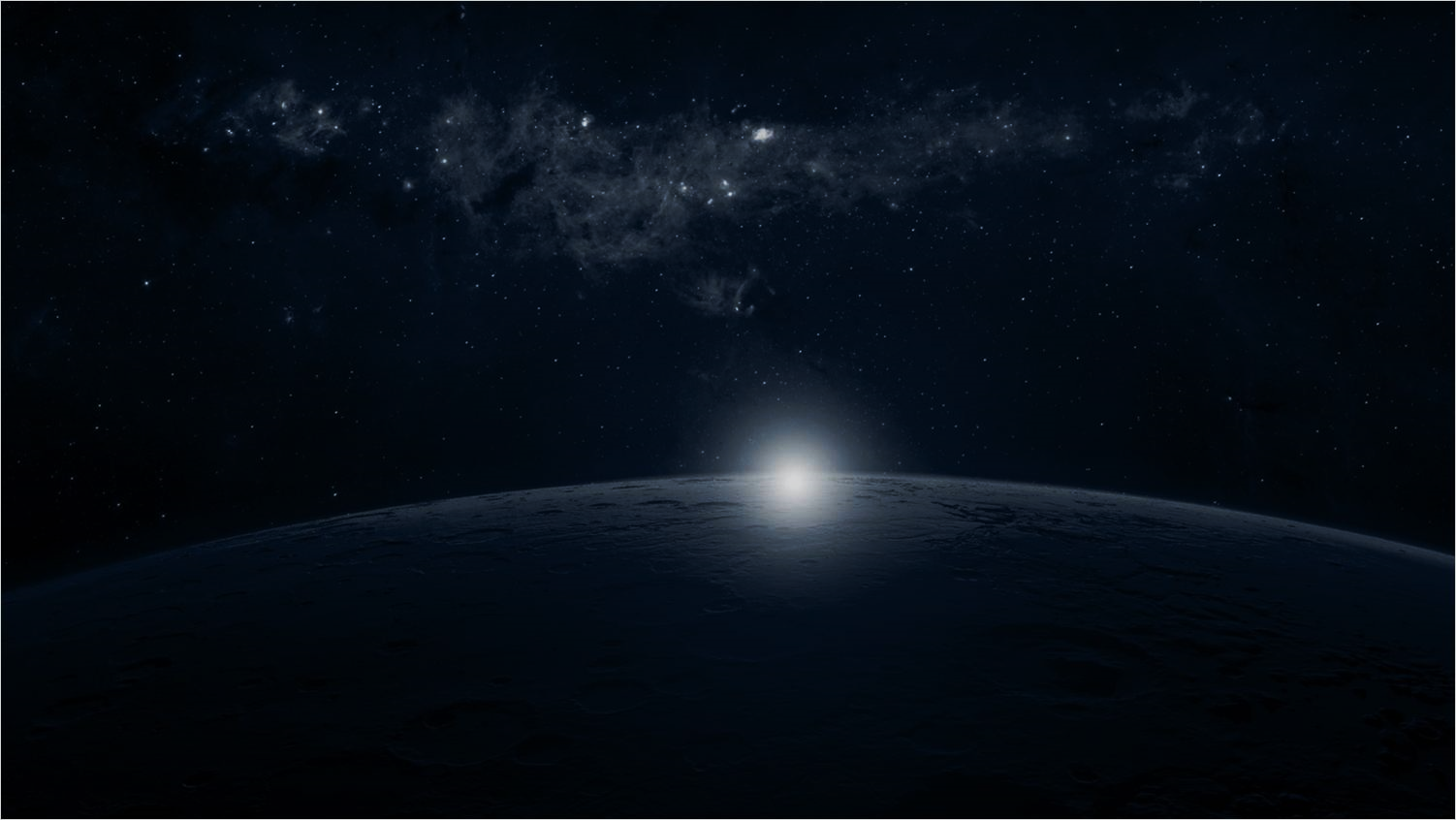 Infrastructure as a Service for One Global Network
27 Regions, 65 AZs
40ms experience circle in SA
Tier-3 Data Centers
2800+ CDN nodes
3rd AZ launch in South Africa
220+ Cloud Service
[Speaker Notes: 现在越来越多的企业从一开始就选择打造全球化产品与服务，这就需要通过上云建立起全球统一业务部署。
在基础设施层，华为云的全球一张网KooVerse围绕7个大区和42个重点国家进行全面布局，打造50ms用户优质体验服务圈。
在拉美，华为云目前拥有3个region, 8个AZ，是拉美建设本地数据中心最多的云服务商，通过墨西哥、智利、秘鲁、巴西、阿根廷等5个国家覆盖泛拉美区域，为拉美多国提供小于100ms的网络服务。
在本地化服务方面，华为云可总部、拉美大区和本地代表处三层服务架构，为企业提供及时服务响应。拉美各国代表处的本地服务团队可为企业提供面对面服务，另外我们在墨西哥的克雷塔罗设立了拉美大区运维中心，7X24小时为客户提供西语运维服务支持。
华为云全球一致体验的云服务和本地化服务可让客户的业务全球可达。]
Technology as a Service, Driving Service Innovation with Tech Upgrade
Application modernization
Cloud native infrastructure
Basic cloud native services
Software development
Storage
Networking
Security
Compute/Container
Application
modernization
Cloud Security Brain
UCS
OBS
EVS
VPC
ELB
Data governance
AI development
DevOps
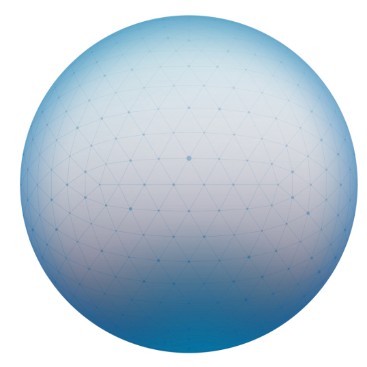 Software development pipeline
Low-code assembly and delivery
ECS
BMS
CCE (Turbo)
SFS
DWR
ER
GA
CFW
SA
…
Database
AIOPS
Modern applications
Function computing
Metadata-driven
Traditional applications
DeH
AS
CCI
SDRS
CBR
CC
DC
ATC
DSC
Blockchain | NFT
Serverless
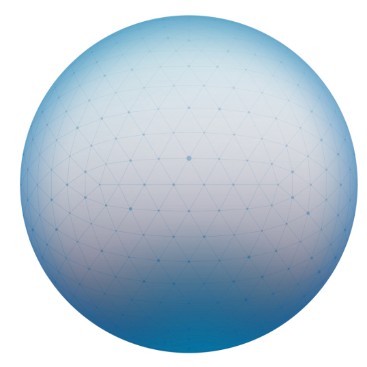 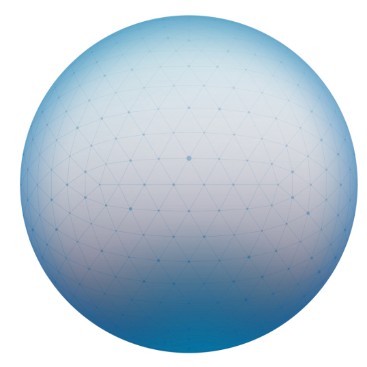 Architecture design
Governance operations
Digital content
Multi-cloud, multi-active
AI
IMS
SWR
IEF
DES
EIP
VPN
MTD
Compass
Application integration
Cloud native
Microservices
…
…
Distributed cloud native
…
Containers
Cloud native OS
Huawei Cloud EulerOS
Infrastructure
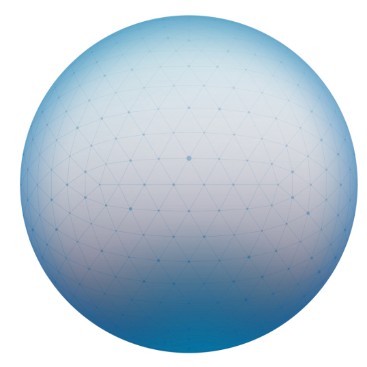 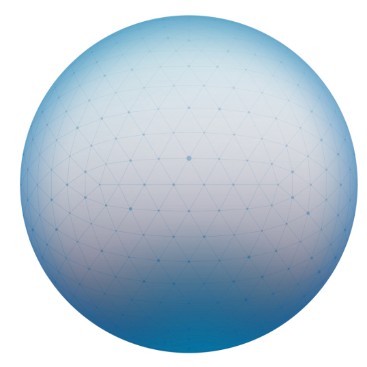 …
Multimedia
Software-hardware synergy
Alkaid cloud brain
Full offload
Simplified virtualization
Global scheduling
Boosted efficiency
QingTian architecture
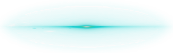 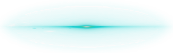 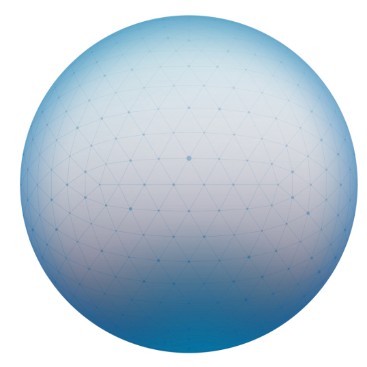 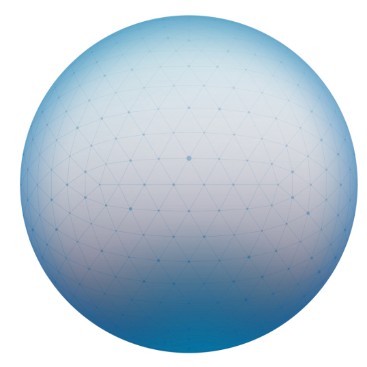 IoT
MRS, 
DWS
Distributed cloud infrastructure
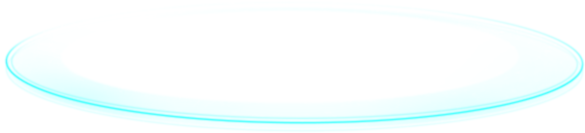 Intelligent EdgeCloud (IEC)
Intelligent EdgeSite (IES)
Huawei Cloud
Central Region
Huawei Cloud Stack
[Speaker Notes: Technology upgrades drive business innovation. Huawei provides core ICT technologies through cloud services and builds four development pipelines: digital content development production line, AI development production line, software development production line, and data governance production line, helping various industries simplify software development and quickly complete SaaS. Create more value on the cloud.
In terms of agile development and deployment,]
Expertise as a Service, Fueling New Growth for Business
Cloud-Cloud Collaboration
Industry-Specific Partners
Browsing
Map
HUAWEI Ads
Huawei Mobile Services (HMS)
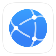 Payment
Petal Search
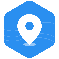 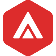 Public Sector
Finance
Internet & Media
Education
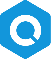 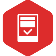 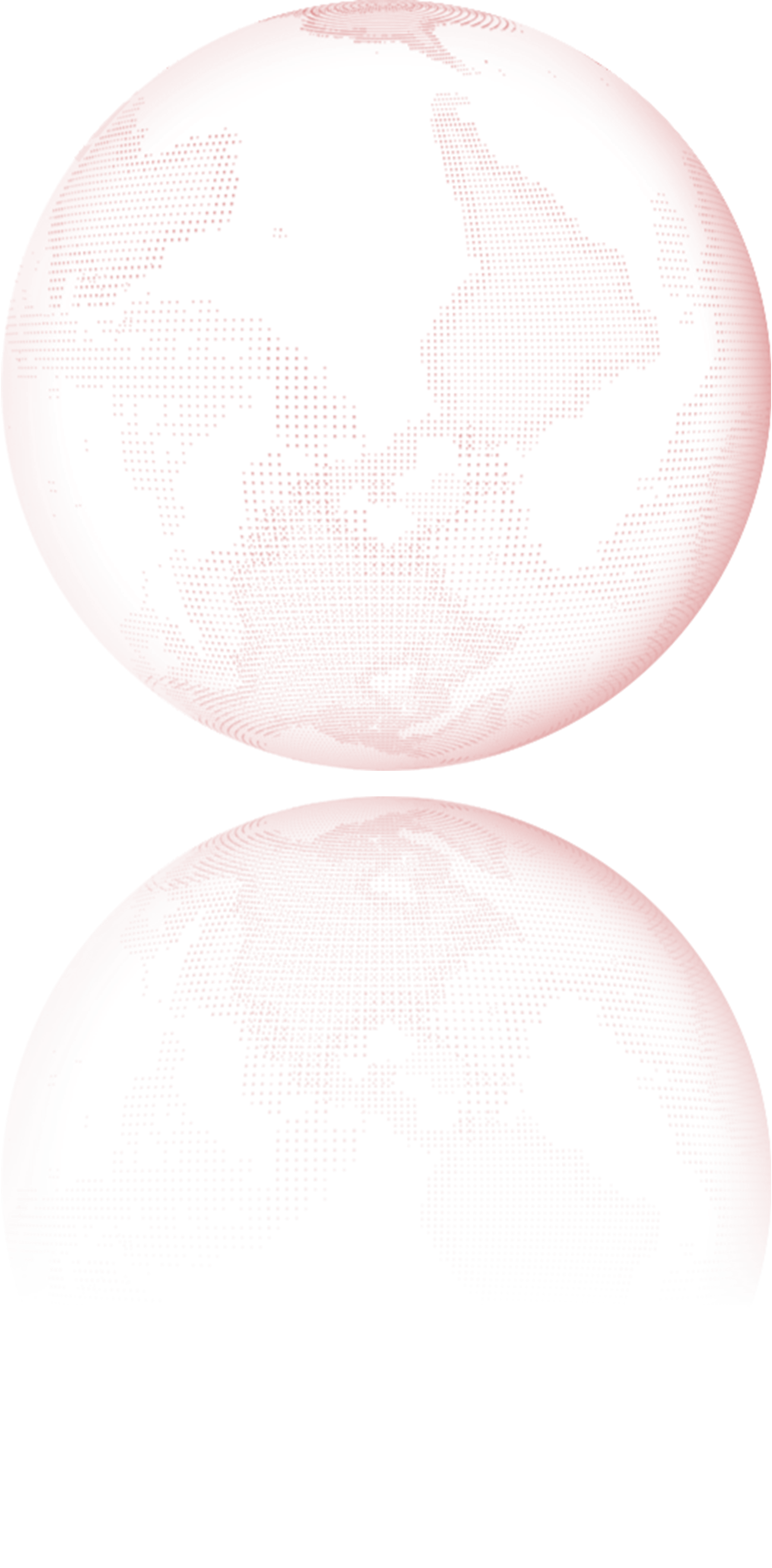 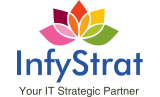 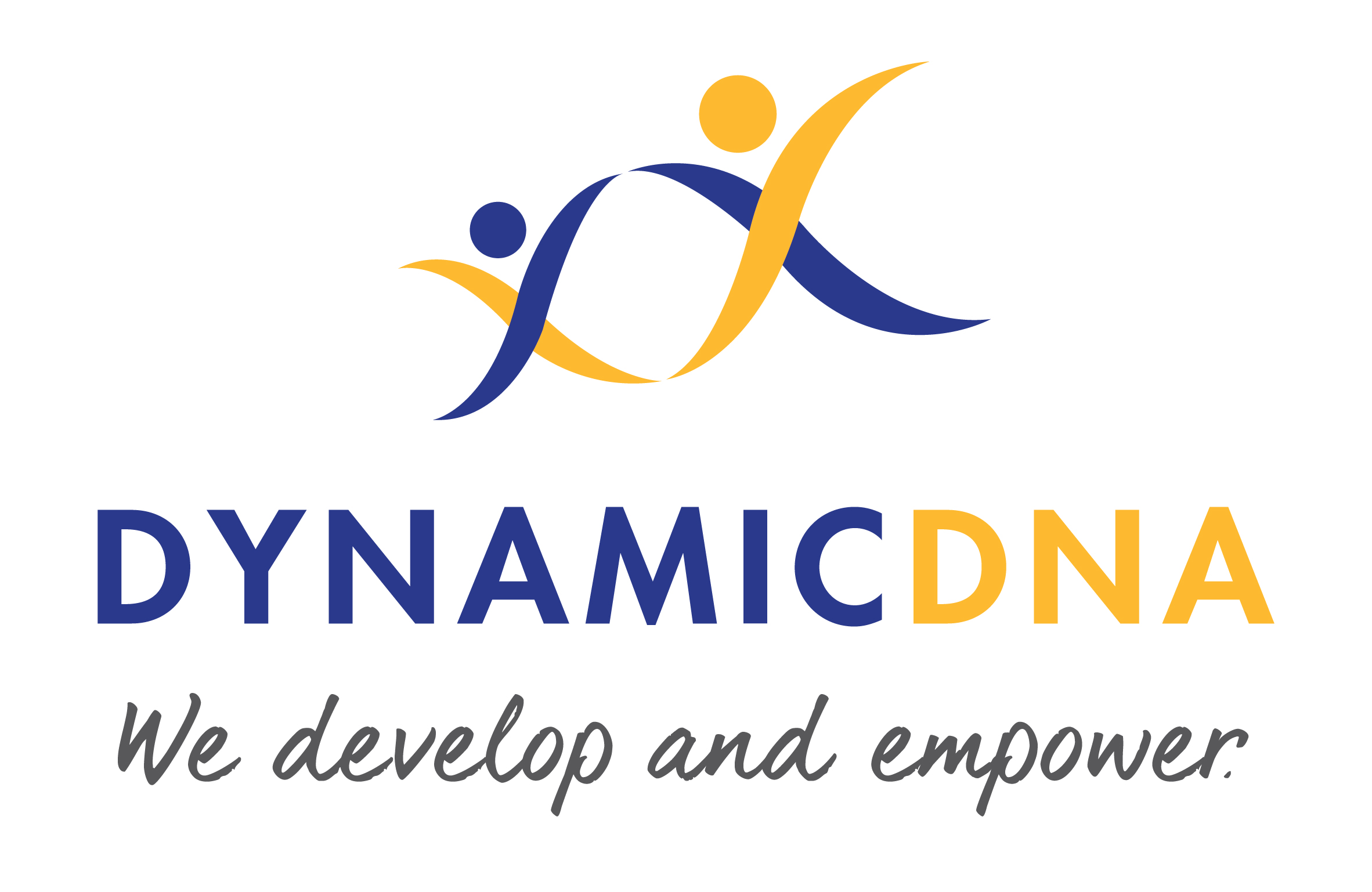 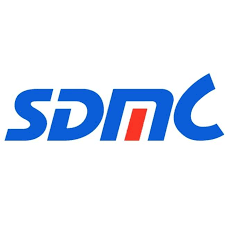 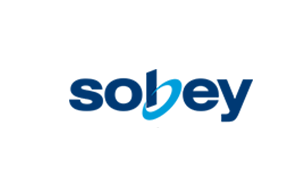 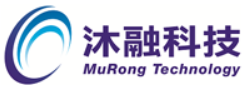 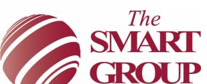 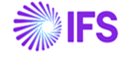 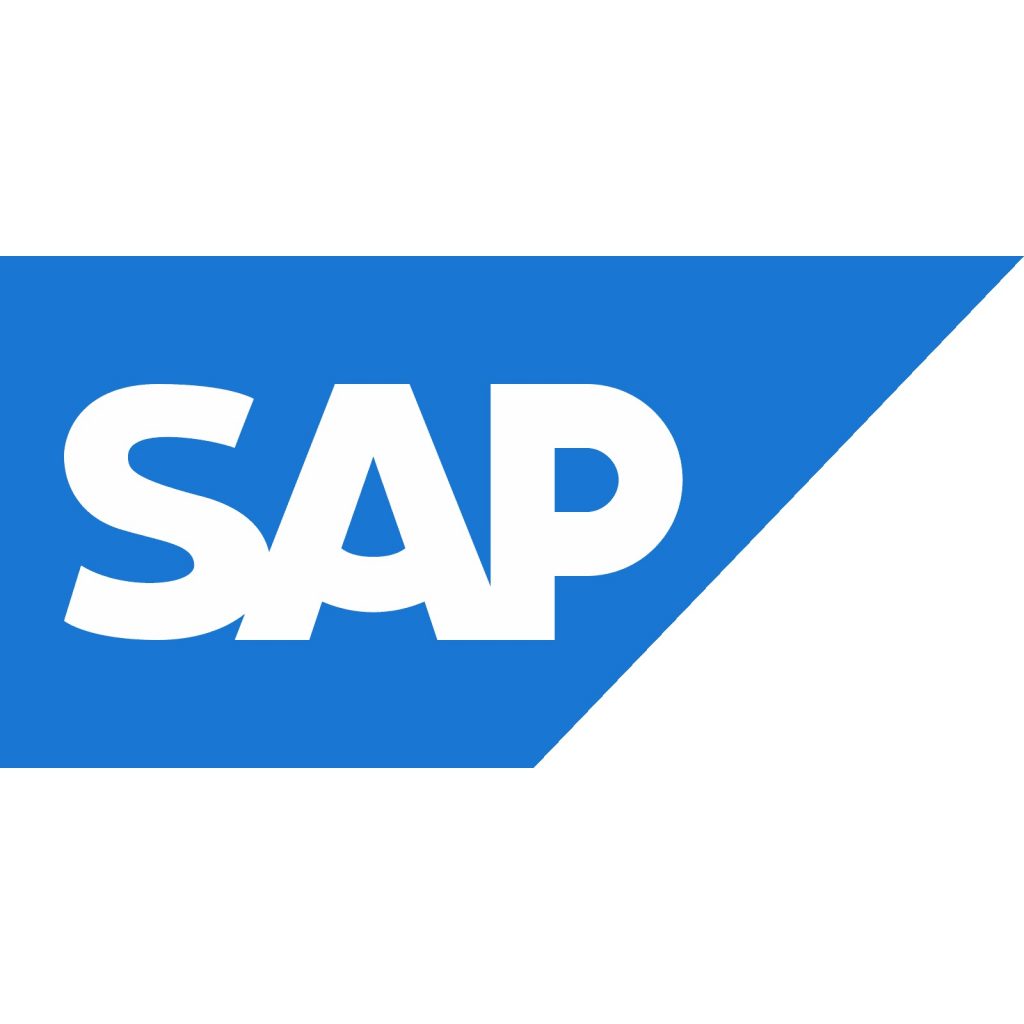 Third-party clouds
BP & IT cloud
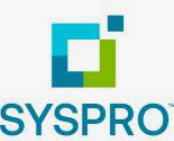 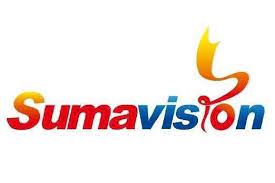 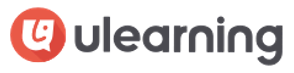 +
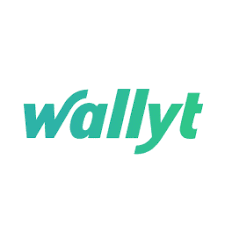 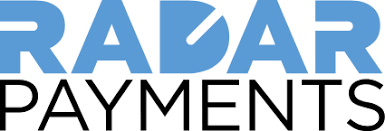 Huawei Cloud
Vehicle cloud
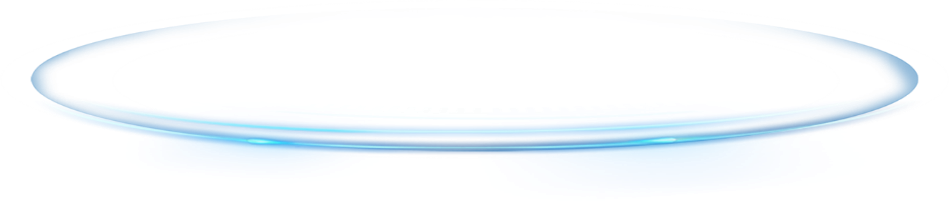 Logistics
Security
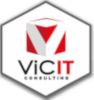 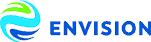 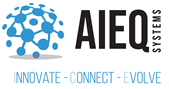 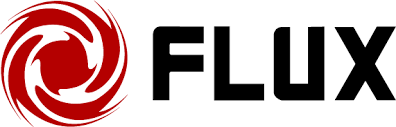 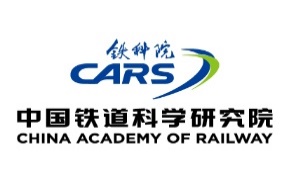 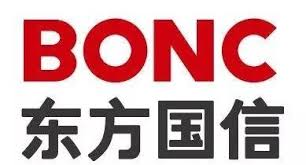 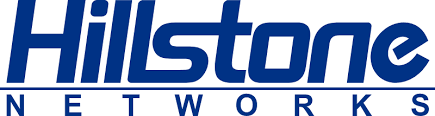 Huawei Internal
Eco-partners
[Speaker Notes: In 2022, we will continue to innovate the cloud-cloud synergy model. Cloud-cloud synergy includes collaboration between HUAWEI CLOUD and device cloud, process IT cloud, vehicle cloud, and third-party cloud to achieve ecosystem and capability sharing.
· HUAWEI CLOUD will integrate cloud-native, AI, and big data technologies to streamline production, deployment, consumption, and operation, helping customers and partners accelerate service innovation.
· Based on five root service engines: payment, advertisement, browsing, map, and search, the device cloud streamlines traffic entry, improving operation efficiency and user retention. Core traffic channels such as AppGallery and HUAWEI Ads help Internet enterprises cover all devices and achieve efficient delivery. Internet enterprises can also cooperate with video, music, and reading content. Take video as an example. Huawei Video works with more than 1000 Internet partners to build an international video ecosystem, enabling one-point access and distribution to 230 million users in more than 60 countries and regions.


Nestia的公司宣传视频： https://www.youtube.com/watch?v=gBNQFYqU7Fs]
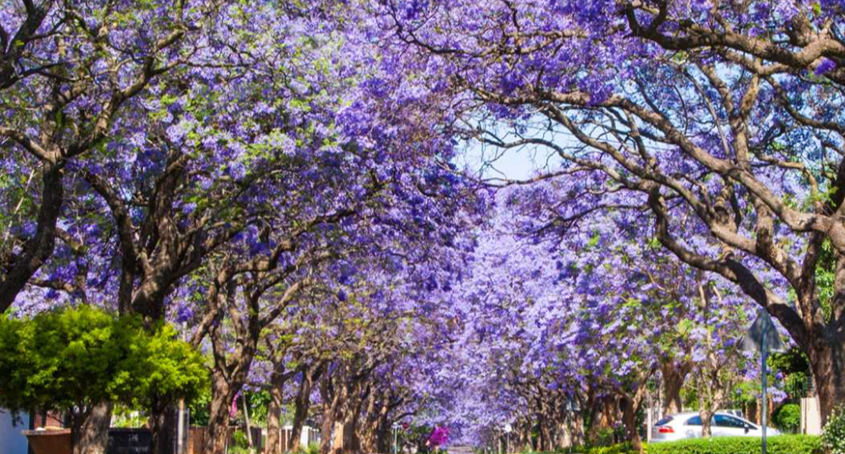 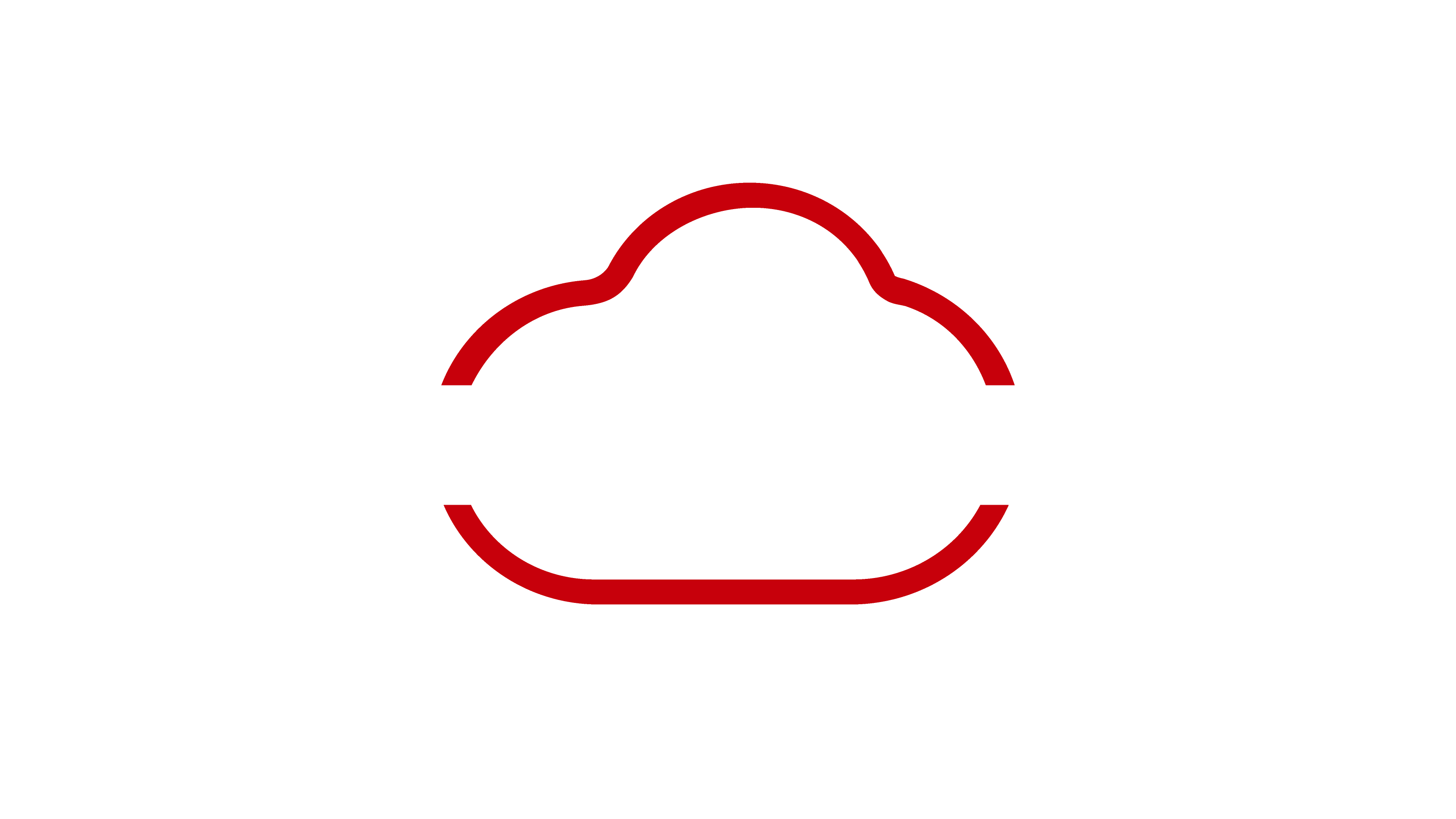 in
for
HUAWEI
South Africa
South Africa
CLOUD